Figure 1. Dataset structure.
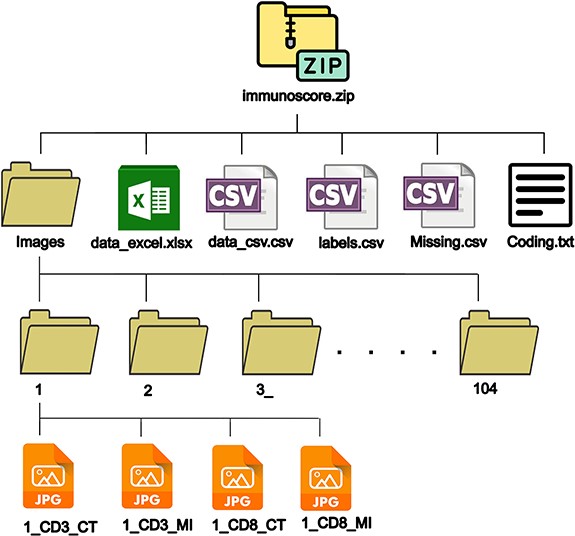 Database (Oxford), Volume 2023, , 2023, Page 0, https://doi.org/10.1093/database/baad089
The content of this slide may be subject to copyright: please see the slide notes for details.
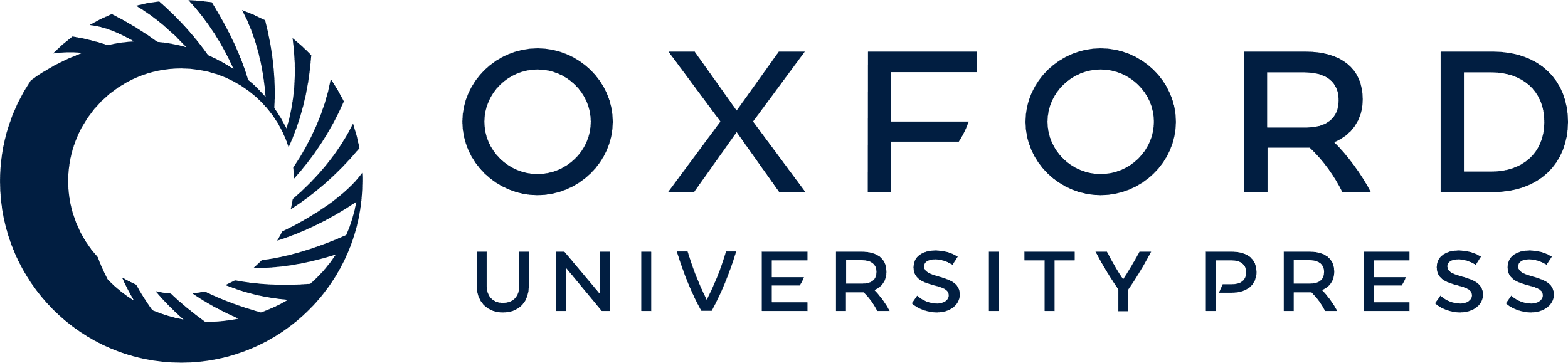 [Speaker Notes: Figure 1. Dataset structure.
Alt text: The structure of files and folders in the main zip file.

Unless provided in the caption above, the following copyright applies to the content of this slide: © The Author(s) 2023. Published by Oxford University Press.This is an Open Access article distributed under the terms of the Creative Commons Attribution License (https://creativecommons.org/licenses/by/4.0/), which permits unrestricted reuse, distribution, and reproduction in any medium, provided the original work is properly cited.]
Figure 2. Immunohistochemistry staining for CD3+ TILs in 60_CD3_CT image. CD3 lymphocytes in CT are highlighted.
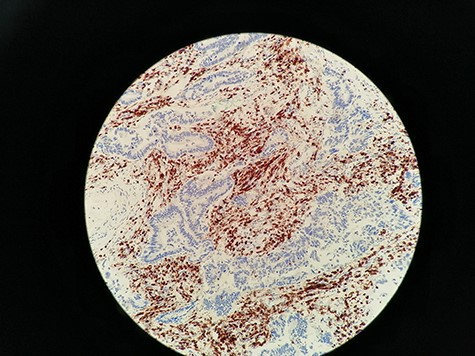 Database (Oxford), Volume 2023, , 2023, Page 0, https://doi.org/10.1093/database/baad089
The content of this slide may be subject to copyright: please see the slide notes for details.
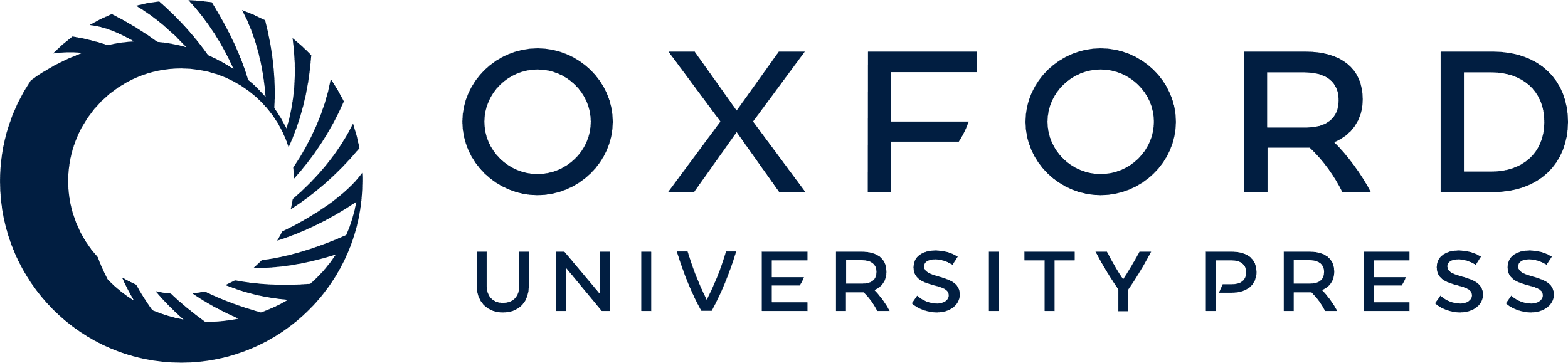 [Speaker Notes: Figure 2. Immunohistochemistry staining for CD3+ TILs in 60_CD3_CT image. CD3 lymphocytes in CT are highlighted.
Alt text: CD3 lymphocytes are marked with brown using immunohistochemistery.

Unless provided in the caption above, the following copyright applies to the content of this slide: © The Author(s) 2023. Published by Oxford University Press.This is an Open Access article distributed under the terms of the Creative Commons Attribution License (https://creativecommons.org/licenses/by/4.0/), which permits unrestricted reuse, distribution, and reproduction in any medium, provided the original work is properly cited.]
Figure 3. Selection of areas for T-cell quantification on HE slides. (a) Only T lymphocytes in direct contact with the ...
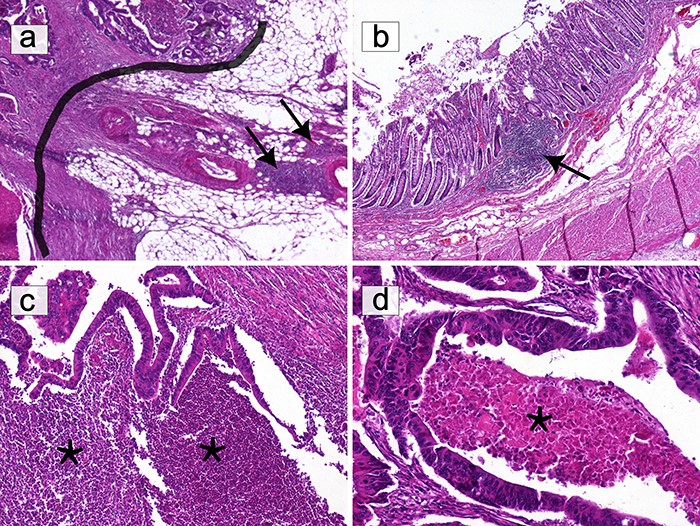 Database (Oxford), Volume 2023, , 2023, Page 0, https://doi.org/10.1093/database/baad089
The content of this slide may be subject to copyright: please see the slide notes for details.
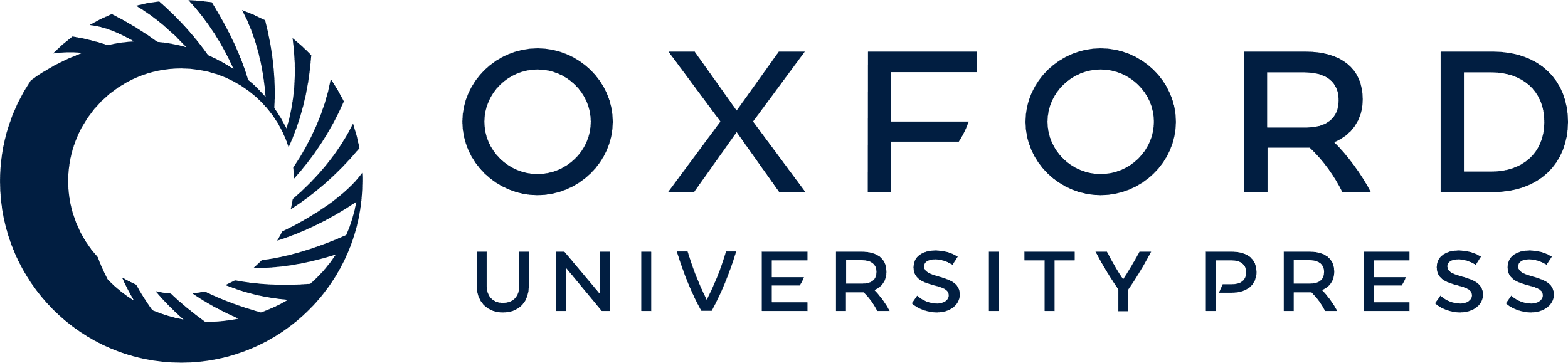 [Speaker Notes: Figure 3. Selection of areas for T-cell quantification on HE slides. (a) Only T lymphocytes in direct contact with the IM (black border) were quantified. Lymphocytic infiltration beyond the IM, including lymphoid nodules (black arrows), was excluded (HE ×40). (b) Submucosal lymphoid follicles (black arrows) were not included in the count (HE ×40). (c) The infiltrate composed of granulocytes in abscessed areas (*) was not considered (HE ×100). (d) Areas of ‘necrosis’ (*) were not taken into consideration (HE ×200).
Alt text: HE slides highlighting areas to select or avoid for T-cell quantification.

Unless provided in the caption above, the following copyright applies to the content of this slide: © The Author(s) 2023. Published by Oxford University Press.This is an Open Access article distributed under the terms of the Creative Commons Attribution License (https://creativecommons.org/licenses/by/4.0/), which permits unrestricted reuse, distribution, and reproduction in any medium, provided the original work is properly cited.]
Figure 4. Pitfalls to avoid in selecting ‘Hot Spot’ areas on HE slides. This image shows a robust inflammatory response ...
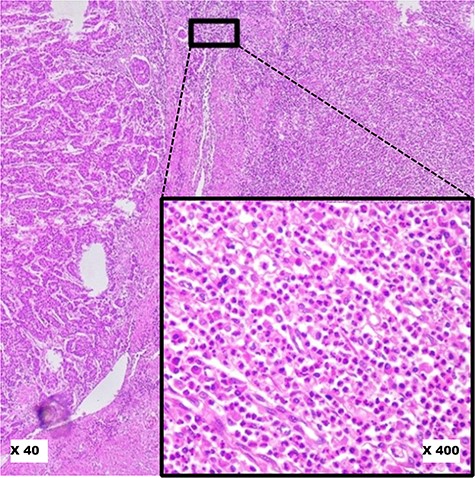 Database (Oxford), Volume 2023, , 2023, Page 0, https://doi.org/10.1093/database/baad089
The content of this slide may be subject to copyright: please see the slide notes for details.
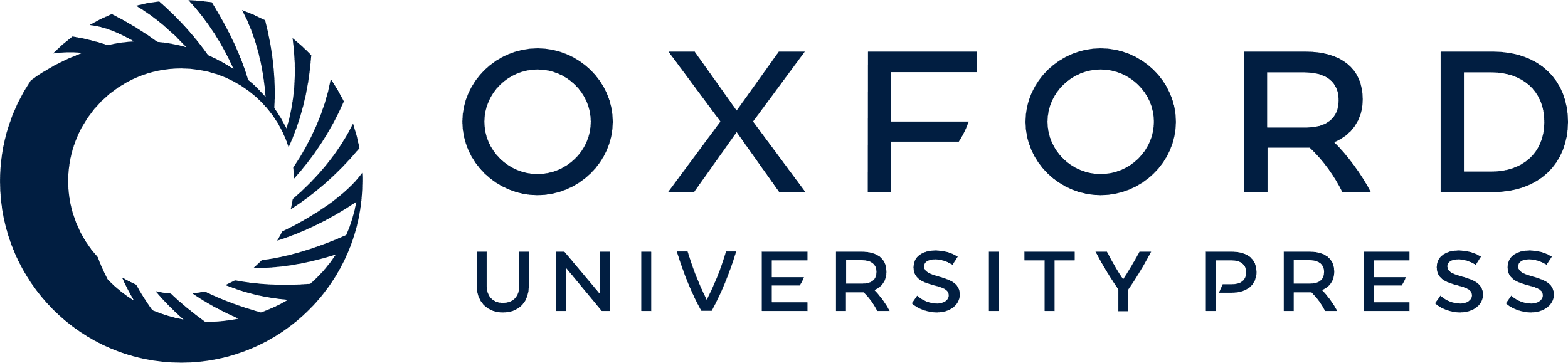 [Speaker Notes: Figure 4. Pitfalls to avoid in selecting ‘Hot Spot’ areas on HE slides. This image shows a robust inflammatory response in the tumour microenvironment at low magnification (×40). At higher magnification (×400), it reveals a polymorphic inflammatory infiltrate particularly rich in neutrophilic granulocytes, which should not be considered.
Alt text: Polymorphic inflammatory infiltrate rich in neutrophilic granulocytes, to avoid when selecting hot spots.

Unless provided in the caption above, the following copyright applies to the content of this slide: © The Author(s) 2023. Published by Oxford University Press.This is an Open Access article distributed under the terms of the Creative Commons Attribution License (https://creativecommons.org/licenses/by/4.0/), which permits unrestricted reuse, distribution, and reproduction in any medium, provided the original work is properly cited.]
Figure 5. The photo-taking method.
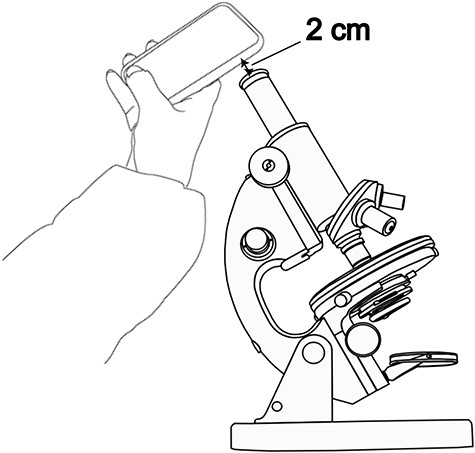 Database (Oxford), Volume 2023, , 2023, Page 0, https://doi.org/10.1093/database/baad089
The content of this slide may be subject to copyright: please see the slide notes for details.
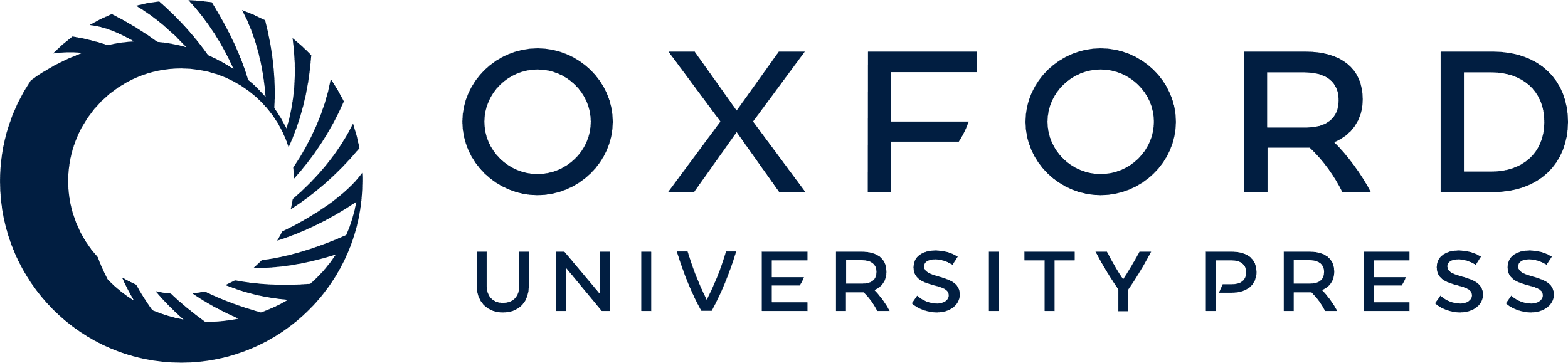 [Speaker Notes: Figure 5. The photo-taking method.
Alt text: The photo-taking method using a smartphone on top of the microscope’s ocular.

Unless provided in the caption above, the following copyright applies to the content of this slide: © The Author(s) 2023. Published by Oxford University Press.This is an Open Access article distributed under the terms of the Creative Commons Attribution License (https://creativecommons.org/licenses/by/4.0/), which permits unrestricted reuse, distribution, and reproduction in any medium, provided the original work is properly cited.]
Figure 6. Processing images with ImageJ. (a) Original image 60_CD3_IM.jpg. (b) Processed image using ImageJ software.
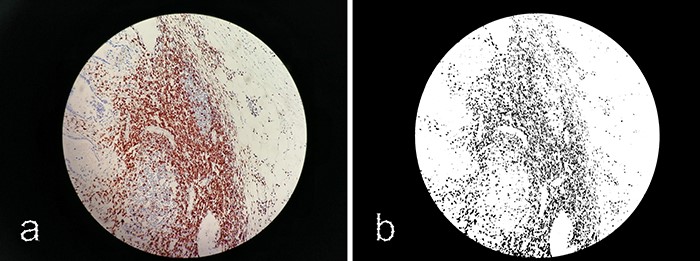 Database (Oxford), Volume 2023, , 2023, Page 0, https://doi.org/10.1093/database/baad089
The content of this slide may be subject to copyright: please see the slide notes for details.
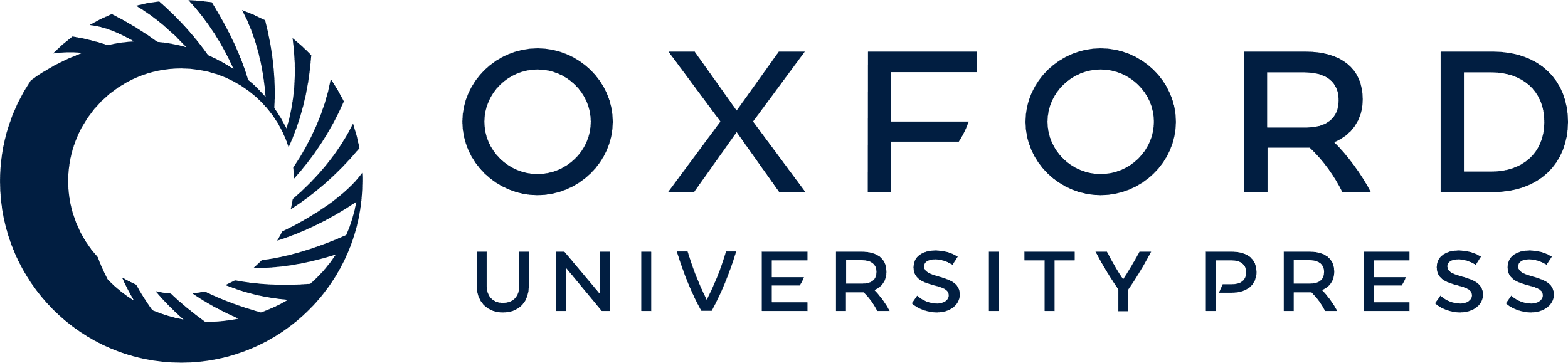 [Speaker Notes: Figure 6. Processing images with ImageJ. (a) Original image 60_CD3_IM.jpg. (b) Processed image using ImageJ software.
Alt text: Processing images with ImageJ software using thresholding to show only stained cells.

Unless provided in the caption above, the following copyright applies to the content of this slide: © The Author(s) 2023. Published by Oxford University Press.This is an Open Access article distributed under the terms of the Creative Commons Attribution License (https://creativecommons.org/licenses/by/4.0/), which permits unrestricted reuse, distribution, and reproduction in any medium, provided the original work is properly cited.]
Figure 7. 15_CD8_IM showing the deviation from the central alignment.
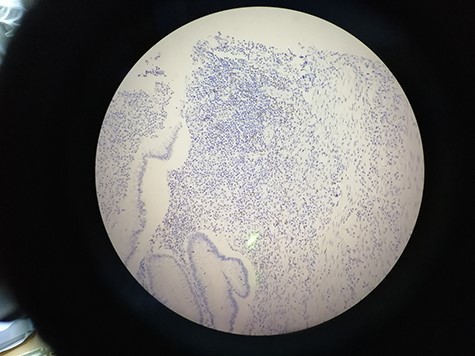 Database (Oxford), Volume 2023, , 2023, Page 0, https://doi.org/10.1093/database/baad089
The content of this slide may be subject to copyright: please see the slide notes for details.
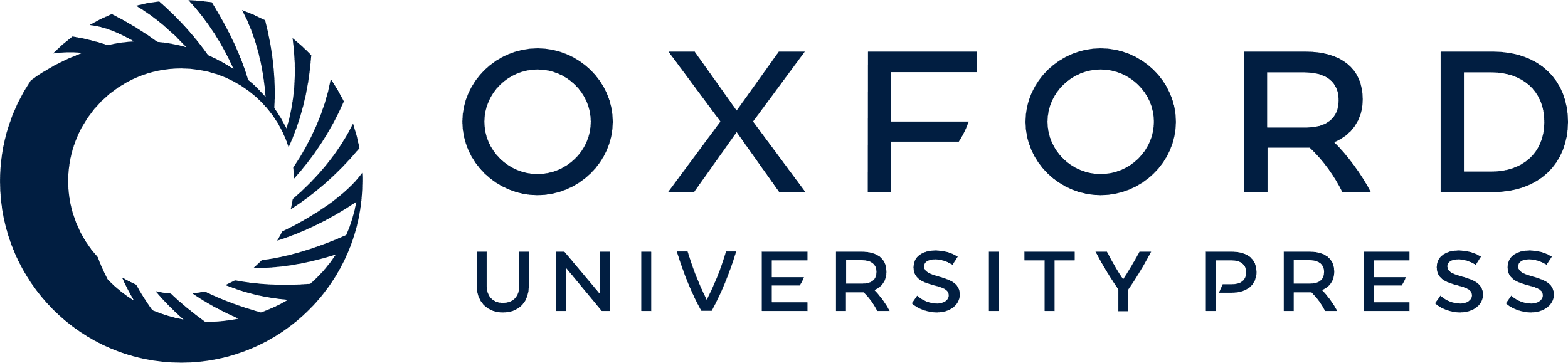 [Speaker Notes: Figure 7. 15_CD8_IM showing the deviation from the central alignment.
Alt text: Deviation from the central alignment showing the background.

Unless provided in the caption above, the following copyright applies to the content of this slide: © The Author(s) 2023. Published by Oxford University Press.This is an Open Access article distributed under the terms of the Creative Commons Attribution License (https://creativecommons.org/licenses/by/4.0/), which permits unrestricted reuse, distribution, and reproduction in any medium, provided the original work is properly cited.]